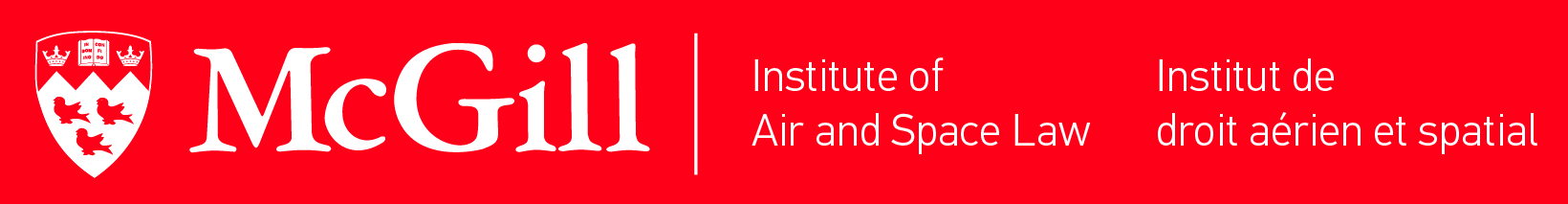 4th Manfred Lachs International Conference on

Conflicts in Space and the Rule of Law

27 and 28 May 2016
Space industrial war :towards a RISK of CREEPING takeovers in the gloBal SPACE industry? 

Lucien Rapp (Professor),
 Nadège Carme (PhD Student), Remy Durand-Carrier (Phd Student)
SPACE INSTITUTE FOR RESEARCH ON INNOVATIVE USES OF SATELLITES
University of Toulouse, F-31000 Toulouse, France
www.chaire-sirius.eu
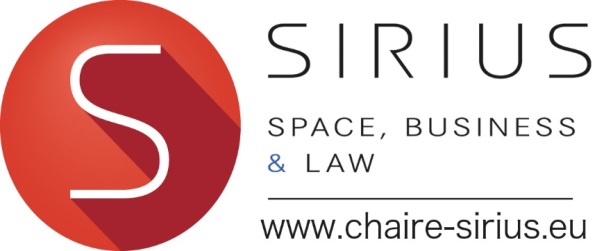 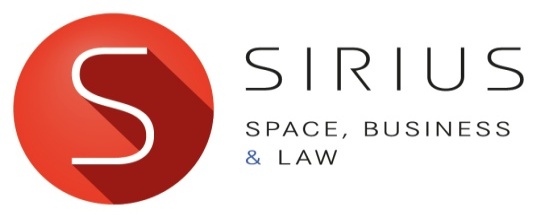 Scopeof the study
Facts
Findings
Increasing number of acquisitions/sales of space industries of 2nd and 3rd tiers (ex. sale of Airbus Group Electronic Defense division to the US investment fund KKR, following a beauty contest where  Carlyle was shortlisted) …
From private equity funds specializing in space industry (coming from advanced or emerging economies) …
In a context of consolidations :  (i). 2015 as a record year in terms of M&A worldwide ; and (ii). a growing attractiveness of space sector

Questions : (i). What are the objectives of these funds (« creeping takeovers »)? (ii). To which extent would the existing control powers (« defence lines ») of the states be still efficient? (iii). Which scenarii could we expect from these transactions, including the  blackest ones?
Strategies of 'buy and build ' + interest in firms of tiers 2 and 3 justified by their referencing and qualification
Challenging control procedures put in place by States to protect their national interests 
Risk of creeping takeovers likely to cause a series of exocentric shocks (wars?)
“Black scenario” : (i). (using) space (industry) control, (ii). (in view of) space (sector) dominance, (iii). (towards) (outer)space militarization
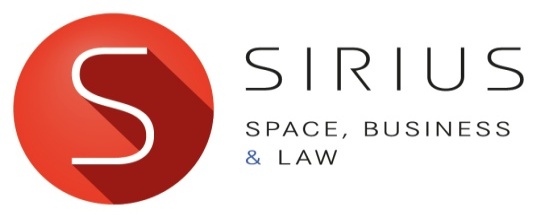 In a nutshell …
‘80/’90
’00
Intergovernmental Agreement
Main
Contractor
Framework Agreement
S/C
S/C
S/C
S/C
S/C
S/C
Financing Agreement
S/C
Industrial Agreement
’10
Private Equity Funds
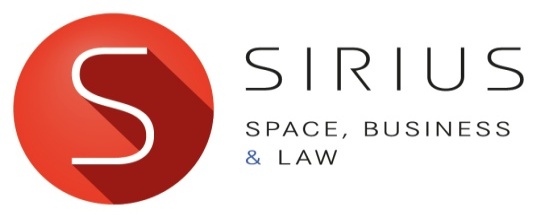 Global Context
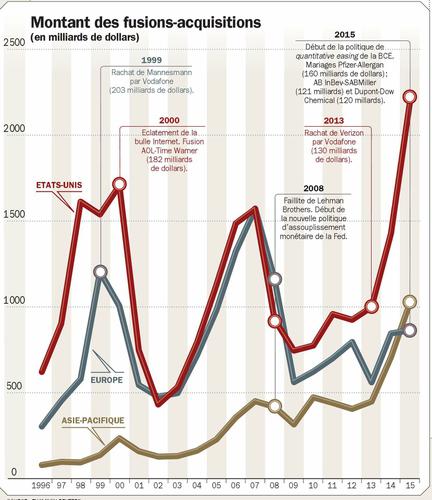 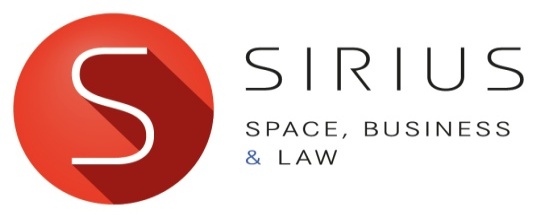 Macro-economicsof M&A
Global macro-economic context : In 2015, 5 operations of over $ 100 billion (including 3 in the final months of 2015) 
Factors: (i). currency war + collapse of interest rates; (ii). abundance of cash / role of funds (investment, pension, sovereign, hedge funds); (iii). industrial dynamism (patents); (iv).deteriorating situation of emerging countries ...
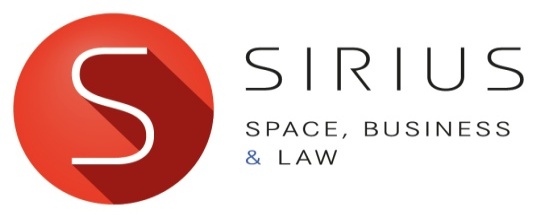 Attractivenessof Space Sector
Increasing geo-political concerns
Current trend of technological innovations in the space industry: increasing use of composites (resin, carbon / glass fiber reinforced plastic) ; improvements in turbine efficiency and propeller technology ; alternate energies / fuels)
Opening-up of the space industrial sector : (i).space commercialization; (ii). convergence of networks (ultimate convergence ; increasing the number of players; (iii). new US industrial dynamism re. exploitation of space natural ressources)
Expensive cost of big groups’ subsidiaries in the field of security/defense
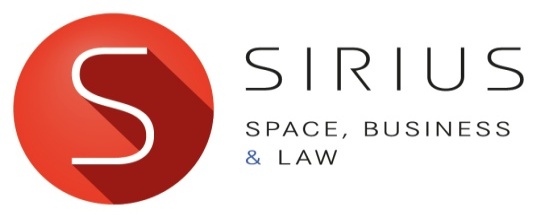 GradualEmancipation
1960 : Government programs (1960 : 26 (USA) / 29 (CCCP), Moon Missions) 
1970 : Licensing and co-production 
1980 : Strategic Alliances 
1990/2000 : Mergers, acquisitions, absorptions
2010 : Joint Ventures
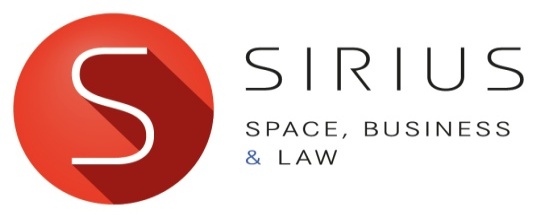 Increasing Number of JV
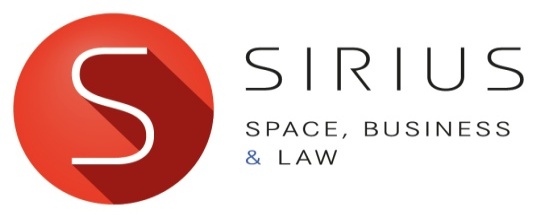 JVA/JVC
1
3
A
B
A
B
A
B
2
C
3’
A
A
B
B
4
A’
B’
C
D
E
F
C
G
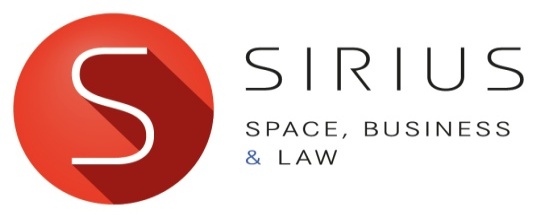 ‘00/’10
Space Industry Structure
Challenged by …
Highly vertically integrated industries 
Structuring role of dominant companies (highly concentrated market) 
Limited productive internationalization (few plants, national, strongly skilled employees)
(i). increasing technological complexity, (ii). rise of specialized equipment manufacturers and suppliers 

(i). outsourcing need : subcontracting of study and ability, (ii). relative decline of the rate of integration

(i). transformation of conditions of production (core : tier1/external : tiers 2 and 3), (ii). companies of tiers 2 and 3 are looking for capex and competitive size/market power, (iii). possible foreign penetration through acquisitions
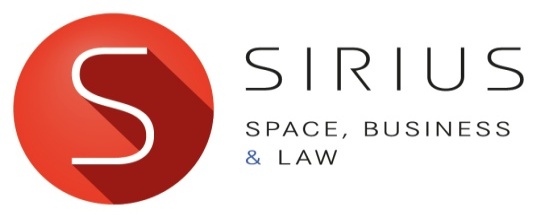 Defence Line #1:Foreign Investment
Licensing scheme (United Defense acquisition by BAE System, 2005) (up to 2001, CFIUS :1391/19 (investigations)/8 withdrawals/11 decisions/1refusal)
Remedies and industrial patriotism (China National Aero) 
Failure of the MAI (1997), part of the OECD and conventional regime (IBT) 
Sanctuarization of companies in ‘sensitive’ areas (art. 346 TFEU / Exception to the OECD Code freeing the capital movements, re. arms trade control)
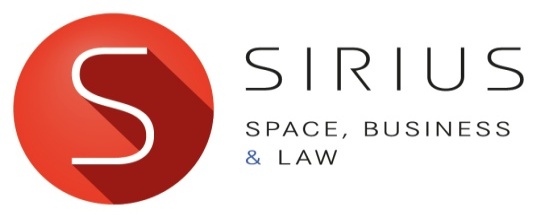 Space Powers and International Foreign Investment Regime
Defence Line #2 : Export Control
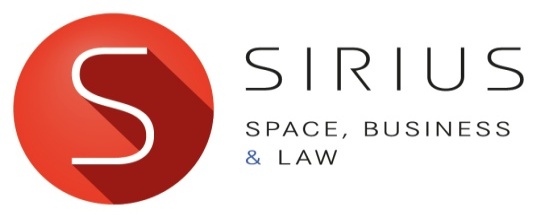 American System
European System
Mandate (according to Constitution) granted by the Congress to the President (DoC / DDTC) : Arms Export Control Act ( AECA , 1976), International Emergency Economic Power Act (IEEPA , 1977), Export Administration Act (EAA 1979 expired) 
International Traffic in Arms Regulations (ITAR ) (prohibition subject to reserve : "commodity jurisdiction determination"), Commerce Control Lists (CCL ) + Mechanism of "enforcement" 
Export license from DDTC (de minimis threshold : 25%). Ex satellite valve
Scheme (s) European (s) (eg mod. Ordinance n°2004-1374 of 20 December 2004 : prohibition unless authorized ; CIEEMG). Intra-Community transfers (common position and Directive n°2009/43 ) 
Transnational mechanisms Wassenaar Arrangement on Export Controls ; but : US approach (geopolitical) v/ EU approach (competition) 
" ITAR free competition" (sourcing abroad, significant losses in market share for US industry)
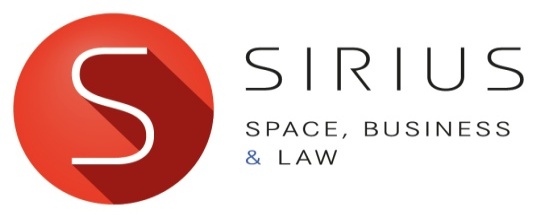 Defence Line #3 : Concentration
Authorization regime (extra- territoriality : eg conflict between FTC and DG Comp of the European Union about the merger Boeing / McDonnell Douglas, re. Exclusive supply arrangement, Spillover effects, expansion of Boeing 's market share and other factoring strengthening dominance, Remedies) 
Impacts on the business ecosystem : strategic alliances, joint ventures, coopetition ... 
Role of intermediation in coopetition (ESA Convention re. Facilitates data exchange, art.III)
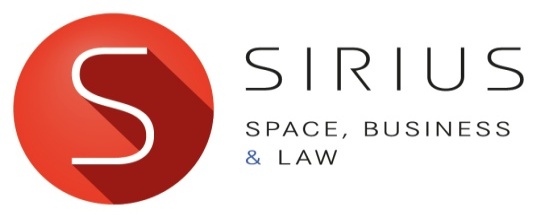 Black Scenario
An investment fund (which could be a sovereign wealth fund, please see Rapp, L., 2013)
(i). 	Is looking for space (industry) control 	(acquisition of a strategic company 		belonging to tiers 2 or 3 of a space global 	group)
(ii). 	In view of taking a space (sector) 	dominance, 
(iii). With the final objective of an 	(outer)space militarization
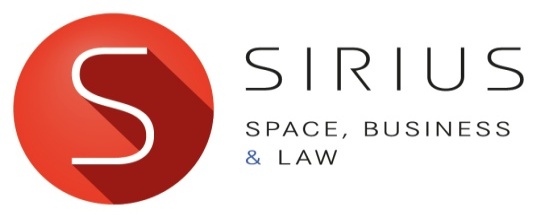 Present Scenarii
May 2016 :
Scenario 1. Conflictual (closer antitrust look at Airbus Safran Launchers JV, Feb.2016)
Scenario 2. Collaborative  (AirbusGroup to sell Defense Electronics to KKR, Carlyle shortlisted, March 2016 ; Safran to sell Morpho)
Scenario 3. Cooperative (intergovernmental or inter-agency agreements with industrial components ex. Airbus Defense and Space and Integrated Petroleum & Energy Services company (PETSE) (Saudi Arabia), re. Terralink Hub V-Sat Services, Nov. 2015 Electronic Warefare Symposium)
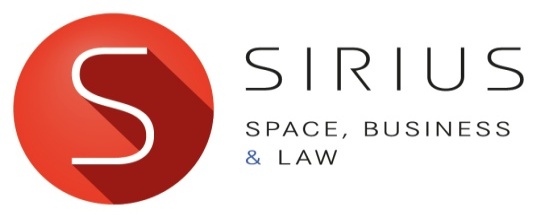 Of funds and … submarines
“Submarines lived by a simple motto: there are two kinds of ships, submarines... and targets.”
Tom Clancy, Hunt for the Red October, 1984
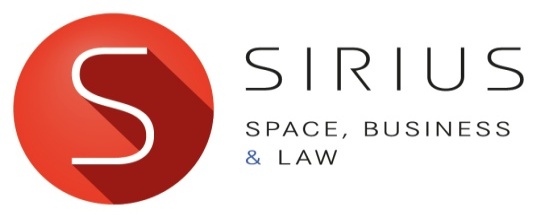 Thank you for your kind attentionlucien.rapp@ut-capitole.frwww.chaire-sirius.eu